Health & Wellness
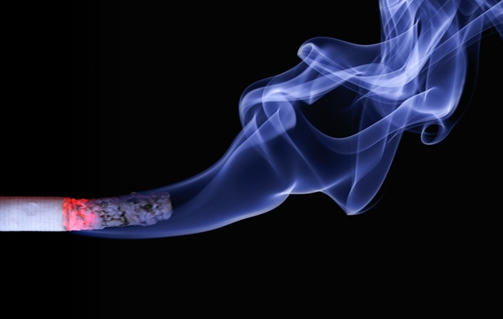 Do now activity:
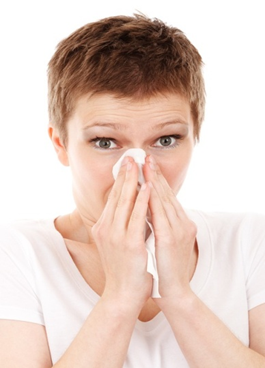 What does it mean to be ‘healthy’?

What is mental illness?

Can you explain the difference between a communicable and non-communicable disease?
Keywords
Health
Wellness
Communicable
Non-communicable
Mental illness
Progress indicators
GOOD PROGRESS:
- Give risk factors associated with cardiovascular disease, Type 2 diabetes, lung diseases and cancers.
- Describe the effects of diet, smoking, alcohol and exercise on health. 
OUTSTANDING PROGRESS:
-Explain how and why the Government encourages people to lead a healthy lifestyle.
What is health? What is wellness?
A state of complete physical, mental and social well-being and not merely the absence of disease or infirmity.
The act of seeking health in all aspects of human life, not just physical but mental.
Wellness
Health
How are the two definitions similar? How are they different?
Communicable and non-communicable disease
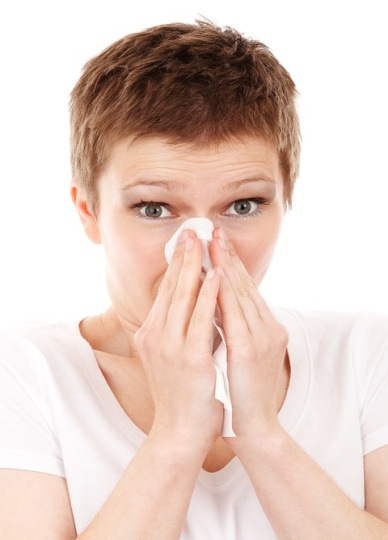 Communicable – diseases that can be spread between people
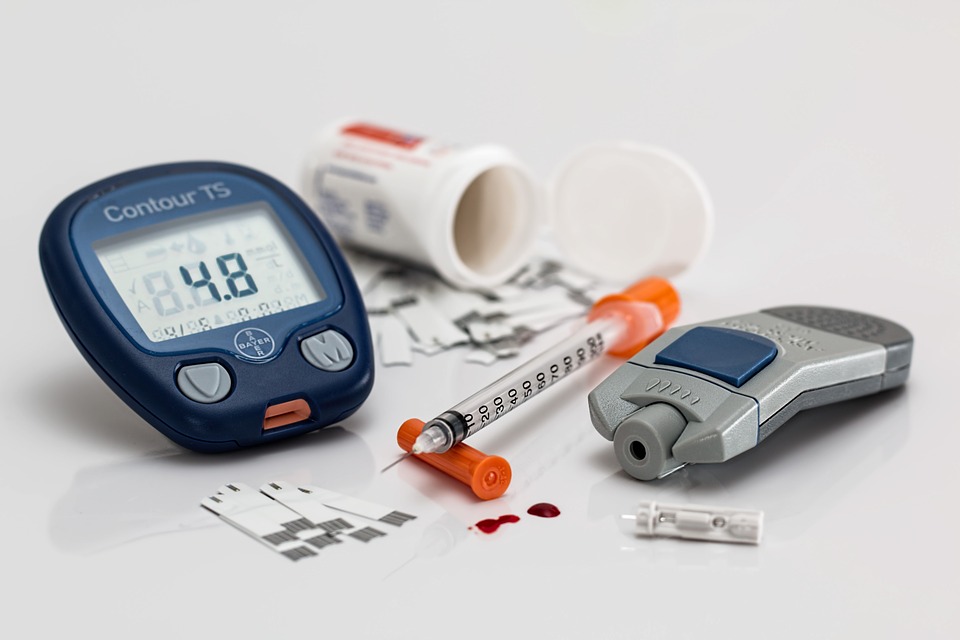 Non-communicable – diseases that develop within a person from genetic or environmental factors and cannot be spread between people
Task: In pairs you have been given a list of different diseases, sort them into a table in your books – is it a communicable or non-communicable disease?
Task: In pairs sort these diseases into communicable or non-communicable
HIV 
Heart Disease 
Cholera 
Tuberculosis 
Typhoid 
Respiratory Diseases
Small pox  
Stroke 








Chicken pox 
High blood pressure
Diabetes 
Cancer 
Measles 
Arthritis 
Sickle cell anaemia 
Influenza
Self-assessment
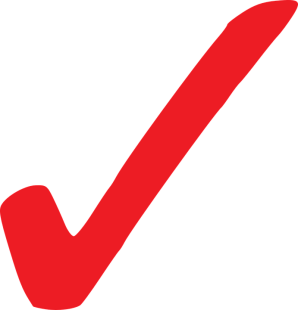 What is a risk factor?
A risk factor is anything that may increase the chance of a harmful outcome
What are some risk factors for communicable diseases?
Self-assessment:
Not washing your hands
Undercooked food
Poor sanitary conditions
What are some risk factors for communicable diseases?
Dirty water
Not covering your mouth when you cough or sneeze
Lack of medical treatment to stop spread of infection, e.g. antibiotics & vaccines
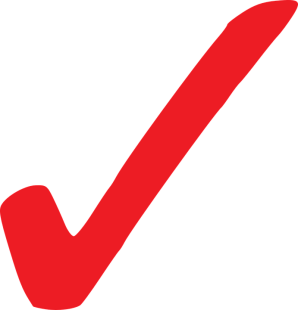 Risk Factors for Non-communicable Diseases
Can you associate any of the following risk factors below with specific non-communicable diseases?
High blood pressure
 Alcohol
 Smoking
 High cholesterol
 Lack of exercise
 Raised blood glucose
 Poor diet
= Heart attack/stroke/dementia
= Heart disease/liver disease/stroke
= Cancer/heart disease/stroke
= Heart disease/stroke
= Heart disease/obesity/diabetes
= Diabetes
= Obesity/diabetes/anaemia/cancer
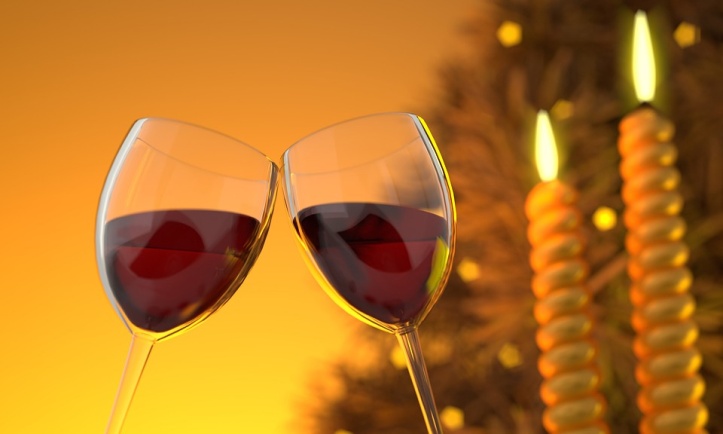 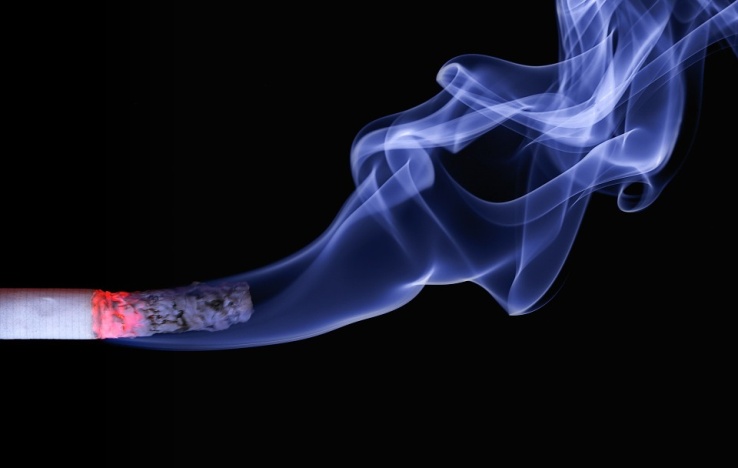 Top 10 preventable threats to health
Low weight children and mothers 
Unsafe sex 
High blood pressure 
Tobacco 
Alcohol 
Unsafe water, sanitation and hygiene 
High cholesterol 
Indoor smoke from solid fuels 
Iron deficiency 
Obesity
Together, they account for 40% of the 56m deaths that occur world-wide each year
Task:  Put these in order of the biggest to the smallest risk to health …
Unsafe sex Poor nutrition High blood pressure High cholesterolTobacco
High blood pressure - 7.1m 
Tobacco - 4.9m 
High cholesterol - 4.4m 
Poor nutrition - 3.4m 
Unsafe sex - 2.9m
Challenge: What are the types of risk factor which increase the chances of death in these cases?
Hereditary
Physical environment


Social environment
Lifestyle and behaviour choices
Plenary: 3-2-1

3 facts

2 key words

1 question
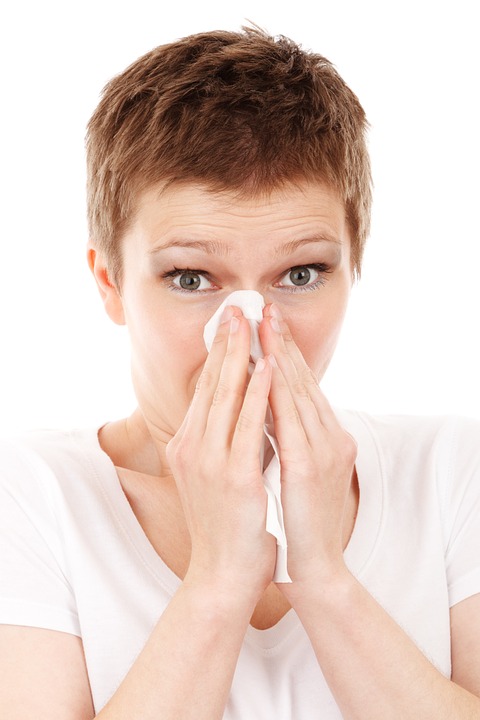 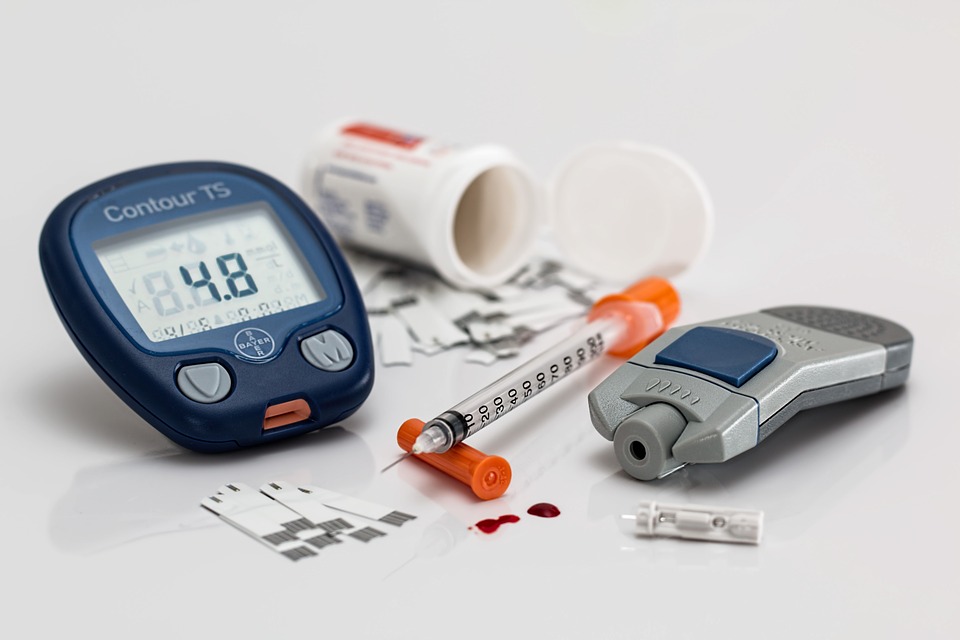